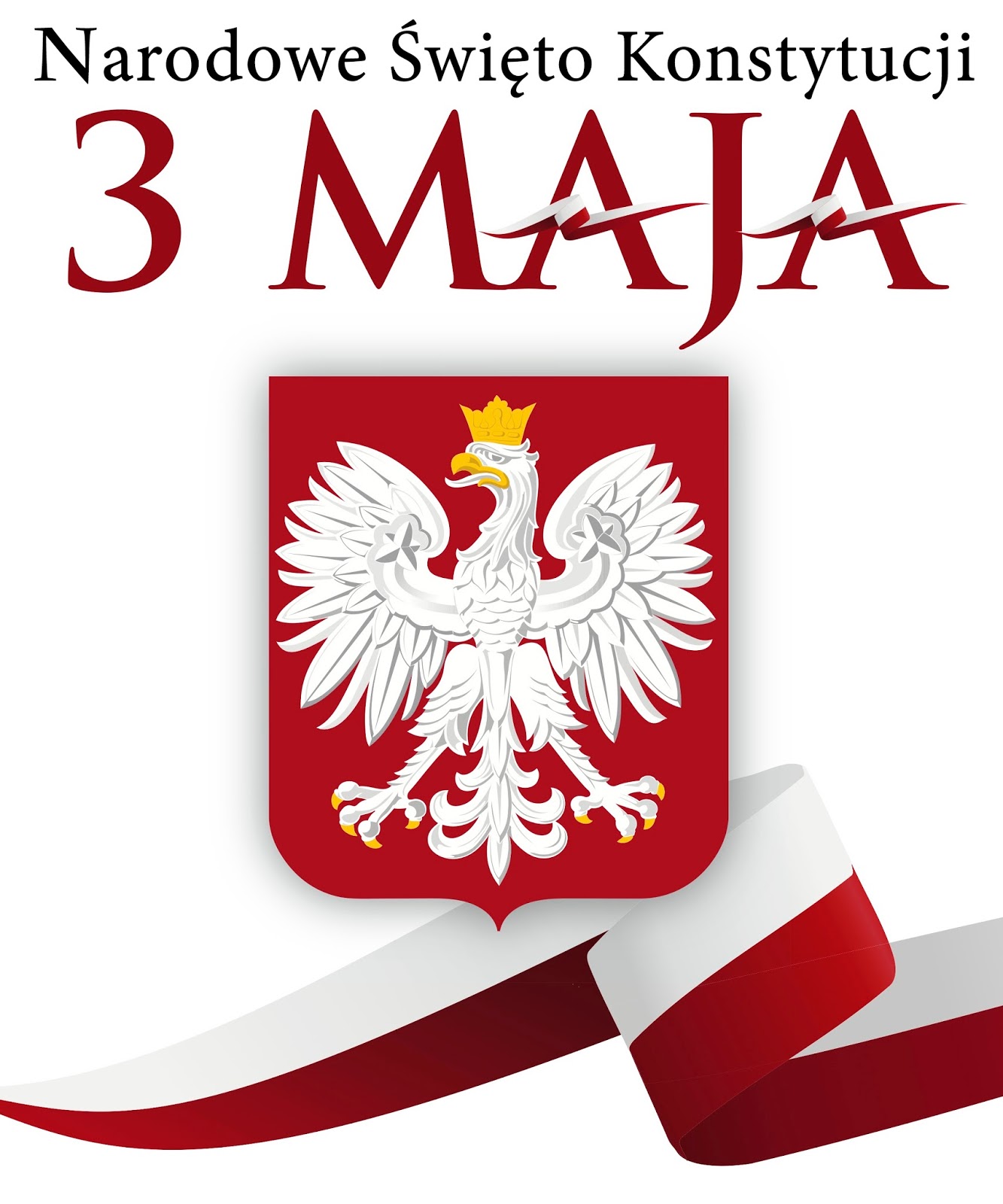 Cele: Uwrażliwianie na wartości związane z Ojczyzną. 

Przypomnienie z historii - "Konstytucja 3 maja". 
Przypomnienie wiersza „Kto ty jesteś?”
Konstytucja 3 Maja
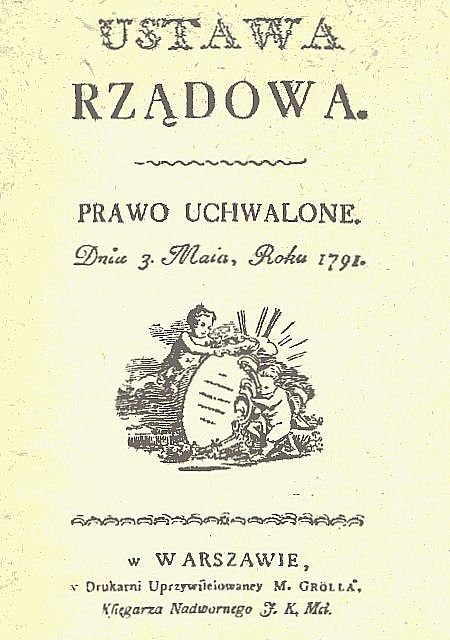 Kraj nasz był bardzo osłabiony i przez zaborców rozgrabiony. Ludzie byli sobie nierówni i często się kłócili.  Wtedy król Poniatowski i inni patrioci, przygotowali pierwszą konstytucję dla Polaków. Właśnie   w  dniu 3 maja 1791   roku   dokonano w Polsce tego ważnego kroku   i   uchwalono dokument,   nazwany  konstytucją. Na pamiątkę tego  wielkiego wydarzenia,  dziś   przywołujemy z  historii  wspomnienia  i  obchodzimy święto  3 maja.
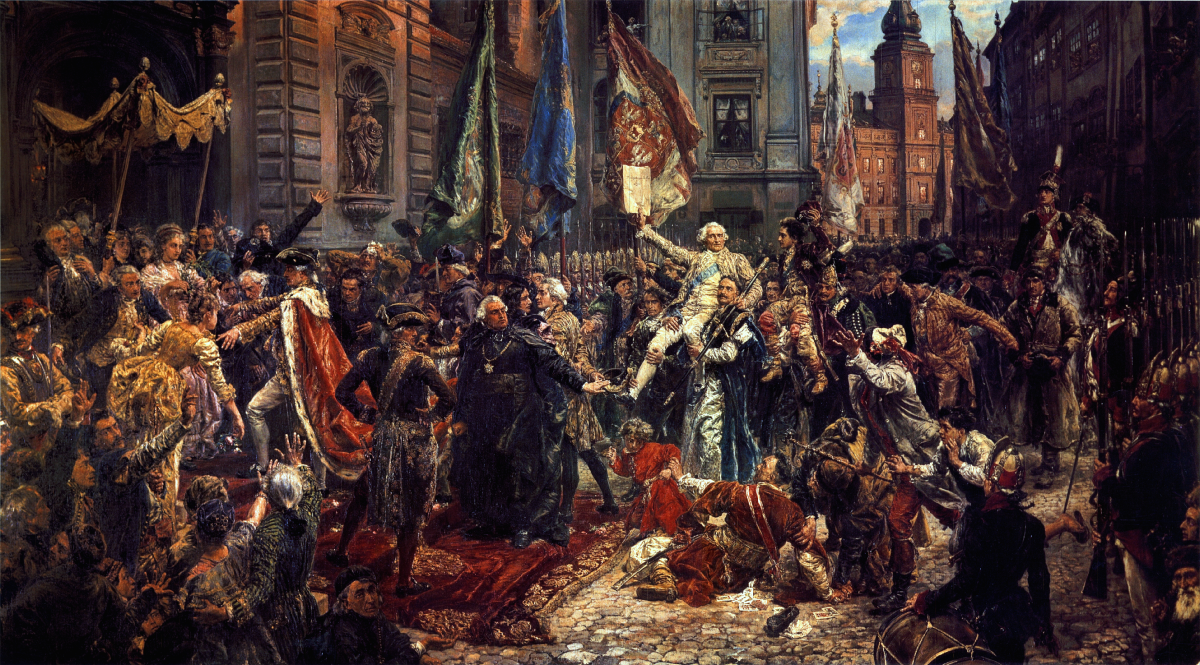 Autor obrazu: Jan Matejko
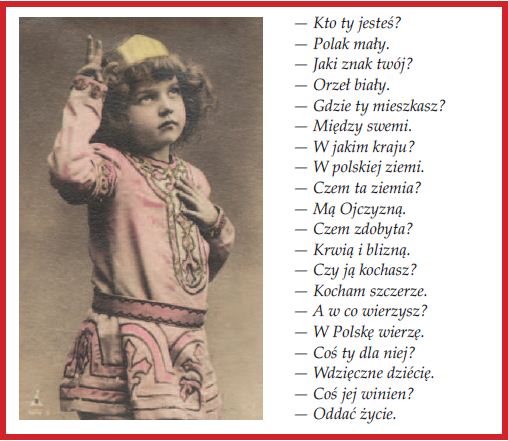